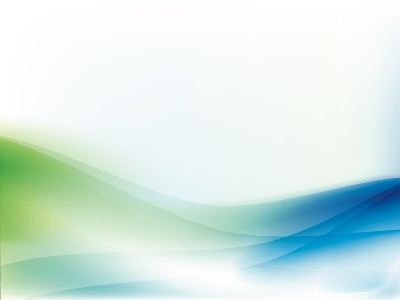 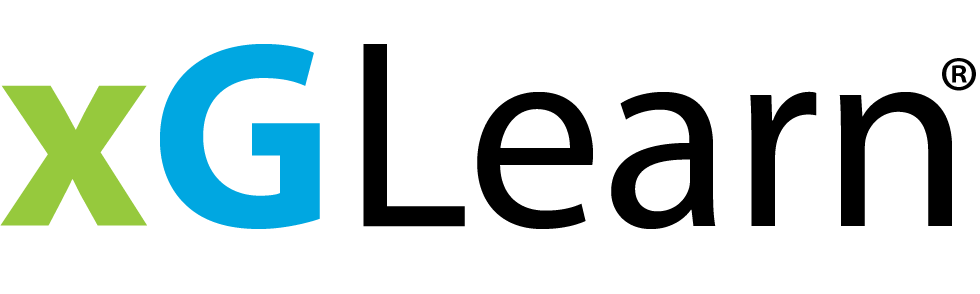 xG Learn Care Management Education: 
Care Manager
Capstone Presentation
Presented By: Cynthia Ali
Date Goes Here
Capstone Study Presentation Outline
1
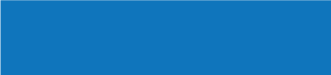 Brief Patient History
2
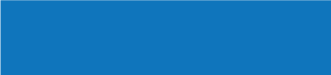 Pertinent Medical History
3
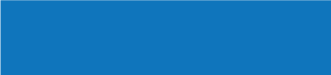 Identified Gaps in Care
Identified Escalation Points-Needs Assessment
4
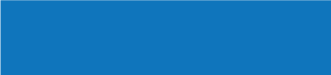 5
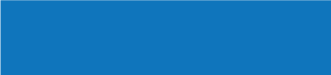 Resources Put in Place
Patient Presentation
Past Medical History
Past Medical History (Continued)
Matters For Consideration             Identify the Following:
Plan to Address Identified Concerns:
How Would You Address Concerns Identified: When Kosta came in originally for knee pain and swelling, we did lyme workup which came back pos. Still c/o pain and swelling after completing doxycycline, sent him to ortho for further follow up/testing. After we received consult note, we stayed in constant communication with the family to make sure all appointments were being kept.
Plan of Care: Patient Education
What are 3 signs/symptoms patient should report to PCP/CM as soon as possible:
Immediate Plan of Care:
What is your immediate plan for this patient?  
Since this has become an oncology issue, my concerns/plans are that he keep all appointments, calling his medical team so they call me if there is a lapse in care. Calling Kosta and making sure he understands the importance of taking his meds and keeping up appointments, maintaining a calendar. Speaking to mom and telling her if there are any issues with his care, whether it be pharmacy issues, prior auths, needing medical equipment to call me and I will help them set it up.
Also making sure his mental health at this time is good and that he has minimal anxiety especially with his school work. Keeping communication open with family and medical team as well as with school.
Long Term Plan of Care:
What is your long term plan for this patient? 
Following up in the office so that he can advocate for himself when he isn’t feeling well. Writing letters to the school if needed due to any assignments/time missed because of chemo. Making sure he follows up with his follow up appointments even when he is in remission. Following up with family as their anxiety now is high, especially with his twin sister and whenever she complains of any type of pain.
Conclusion:
Kosta is doing much better, he is currently done with his chemo treatments and is finishing up High school. He has been advocating for himself not only with medical things, but also in school. Mom has been anxious, however after going to some meetings about having kids with cancer, she is much more relaxed. Kosta is enjoying being a teenager and I check in with him every three months when he does his check in with ortho. He has my number and is aware that should he need any services, we are here to help.